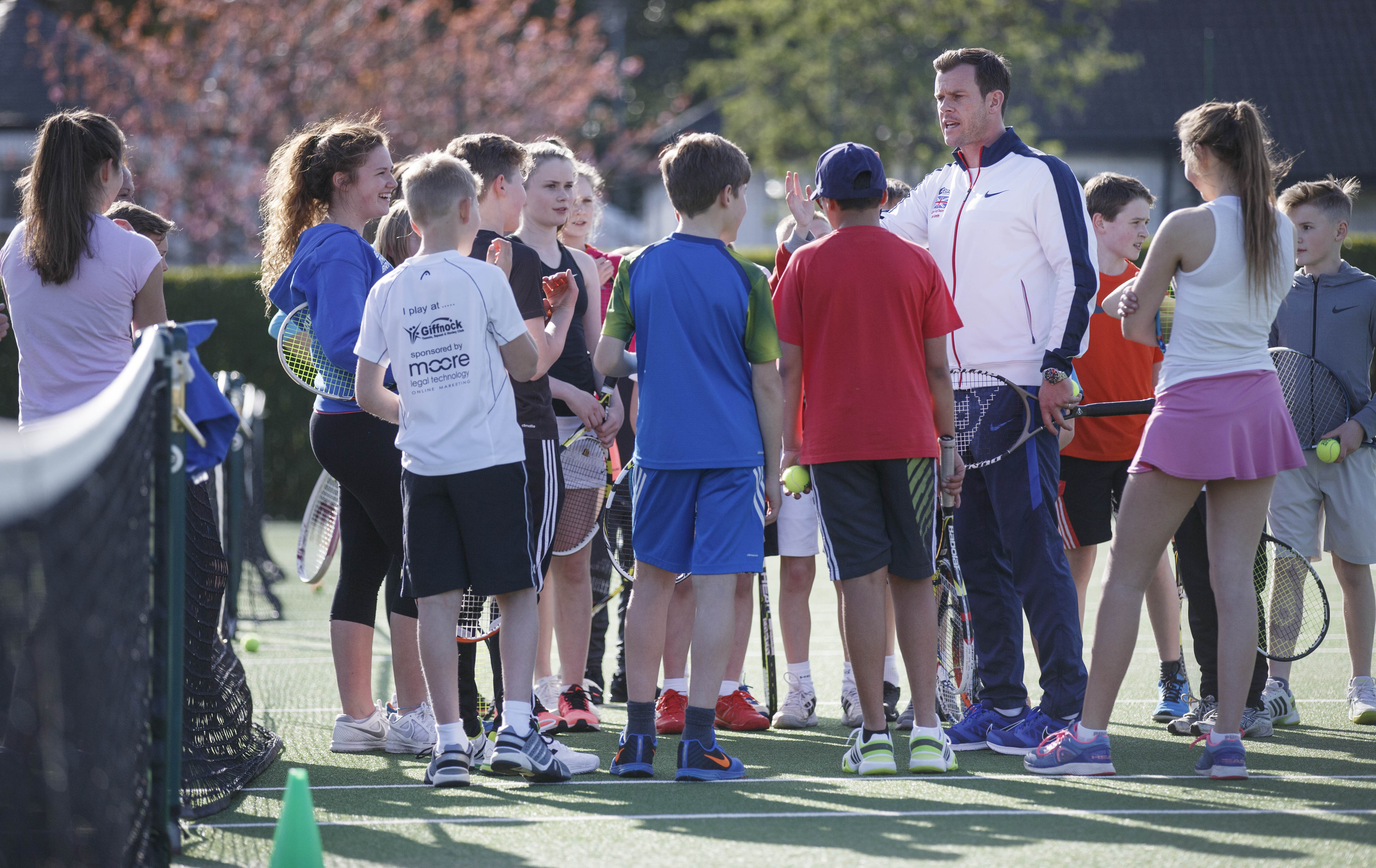 Proposed expansion of Giffnock Tennis Squash & Hockey Club to incorporate a 2nd tennis campus, with improved playing facilities, at Cowan Park
AGM Proposal – February 2023
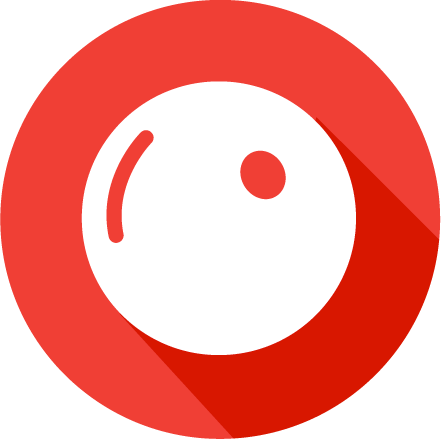 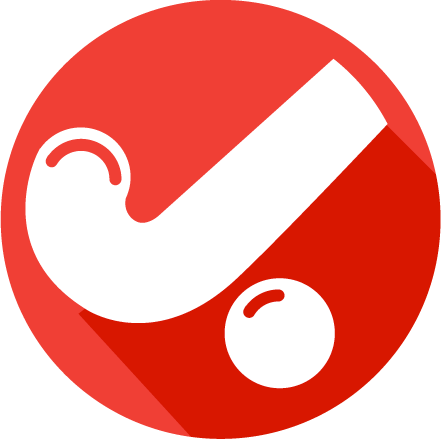 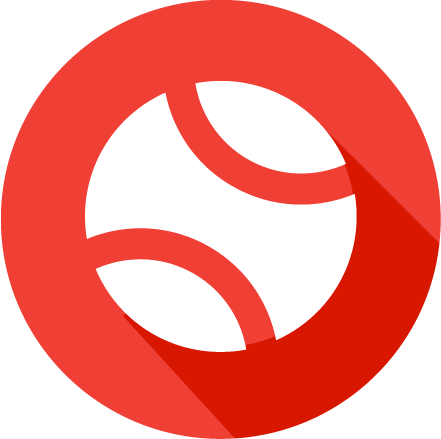 Background
The club committee continually assess opportunities to improve facilities for members. A key current focus is on provision of more court time for member bookings

Last year's AGM we approved two projects to development additional facilities

Unfortunately, the bowlers rejected our Padel court proposal in the car park in front of our building

Our long-term objective remains to upgrade the existing site in Giffnock with a new clubhouse designed in a manner which would potentially enable improved and additional sporting facilities
Cowan Park Opportunity
East Renfrewshire Council (ERC) has a statutory obligation to provide tennis at its Cowan Park site which it is currently unable to fulfil.

East Renfrewshire Council are willing to pass responsibility for the tennis courts at Cowan Park to Giffnock Tennis Squash & Hockey Club following a comprehensive assessment of our capability to deliver a programme compliant with ERC's statutory obligation, and on the recommendation of Tennis Scotland.

Tennis Scotland are willing to support delivery of tennis coaching, schools support and LTA sanctioned competitions at Cowan Park through creation of a Tennis Academy.

The proposed arrangement between the parties provides the land at Cowan Park to Giffnock on a Community Asset Transfer or a peppercorn rent for at least 25 years, grant funding in excess of £260,000 and substantial interest free LTA loan funding to upgrade the Cowan Park site
Cowan Park Location
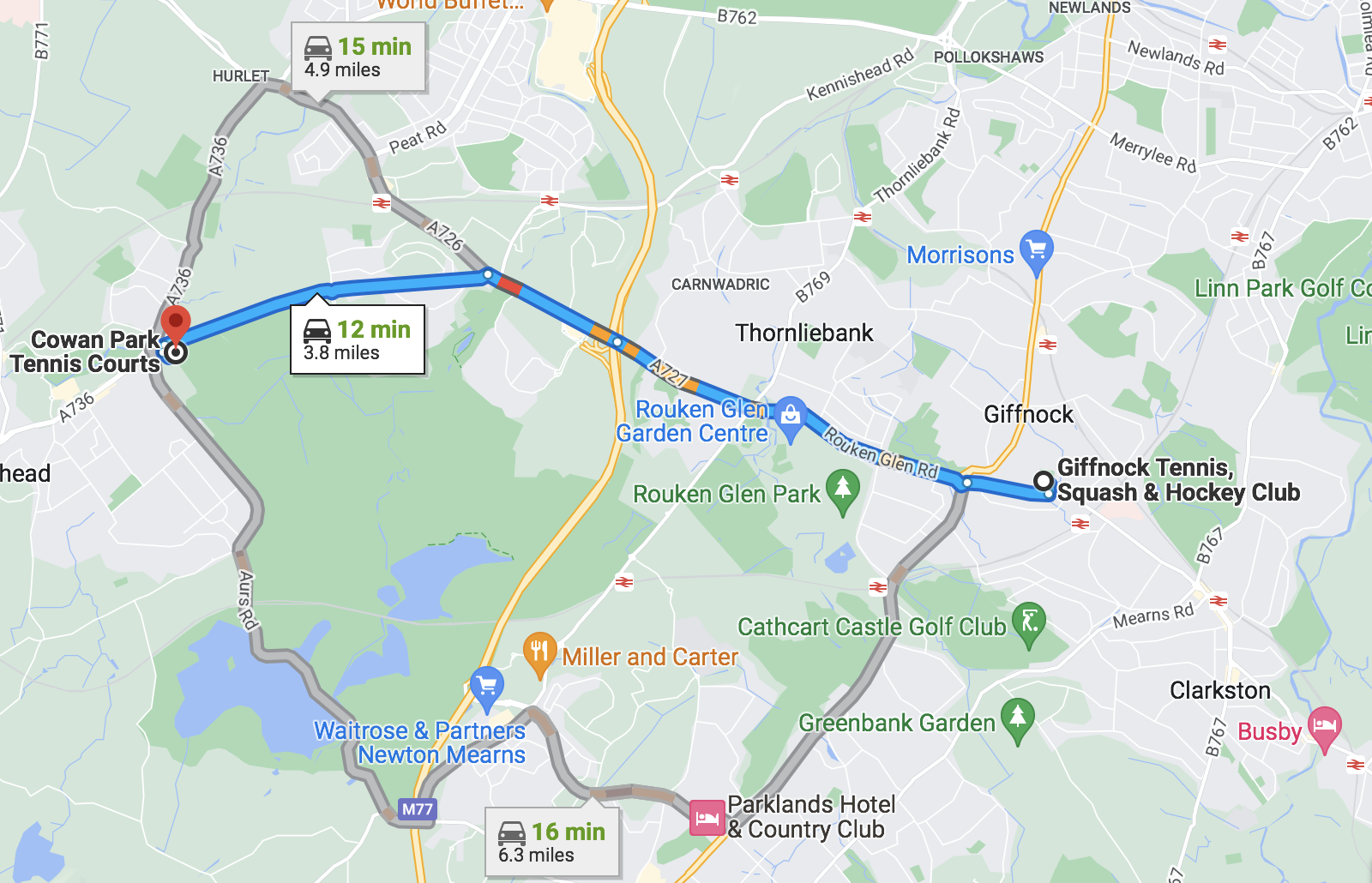 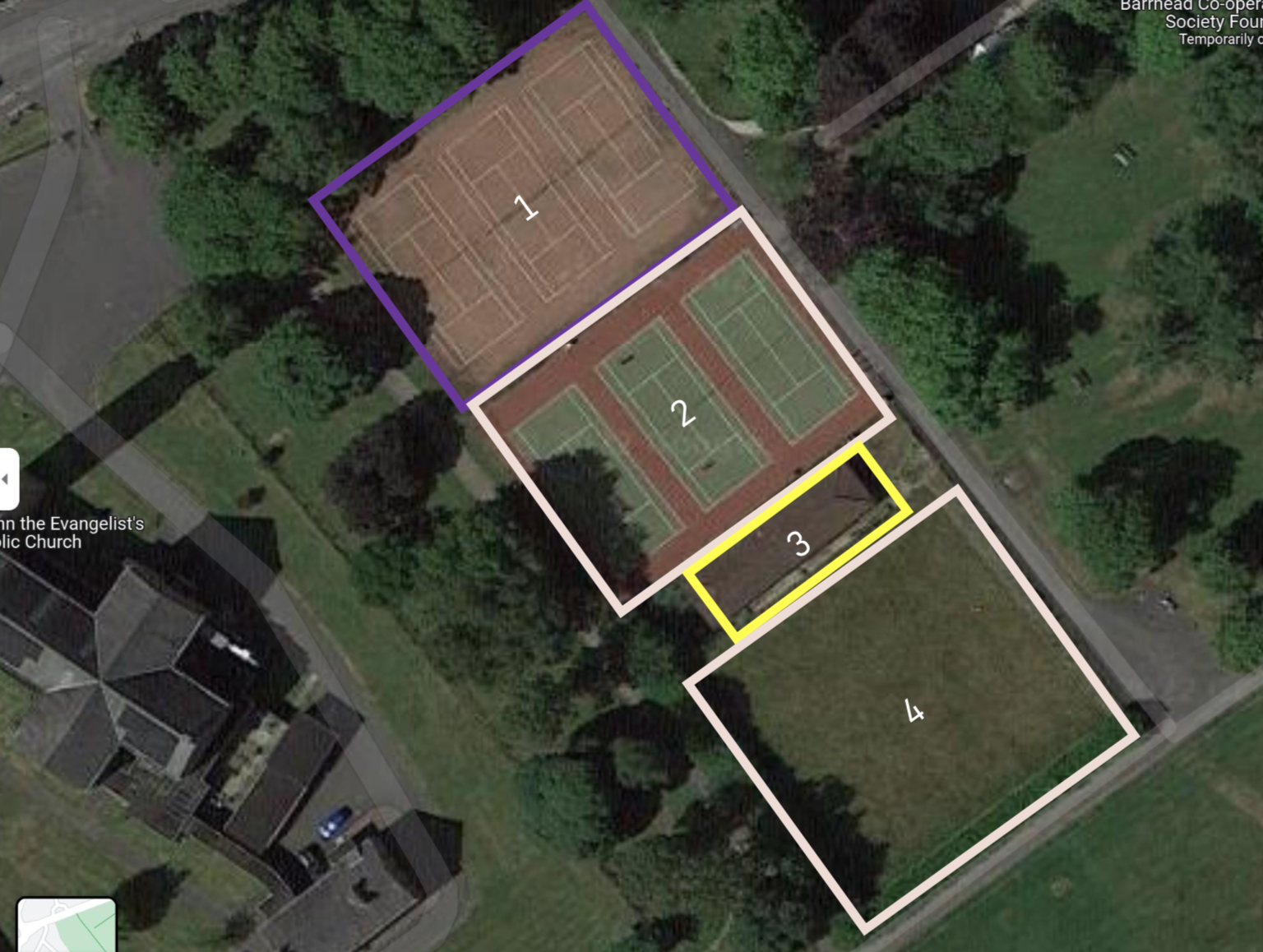 Cowan Park Site
3 existing blaes tennis courts that are no longer in use and no longer maintained/supported due to lack of play.

3 porous tarmacadam tennis courts upgraded by Tennis Scotland/Sportscotland circa 2010. Current court surface is dangerous for play in the wet.

The clubhouse of a former bowling club which closed down in 2019.

A disused bowling green
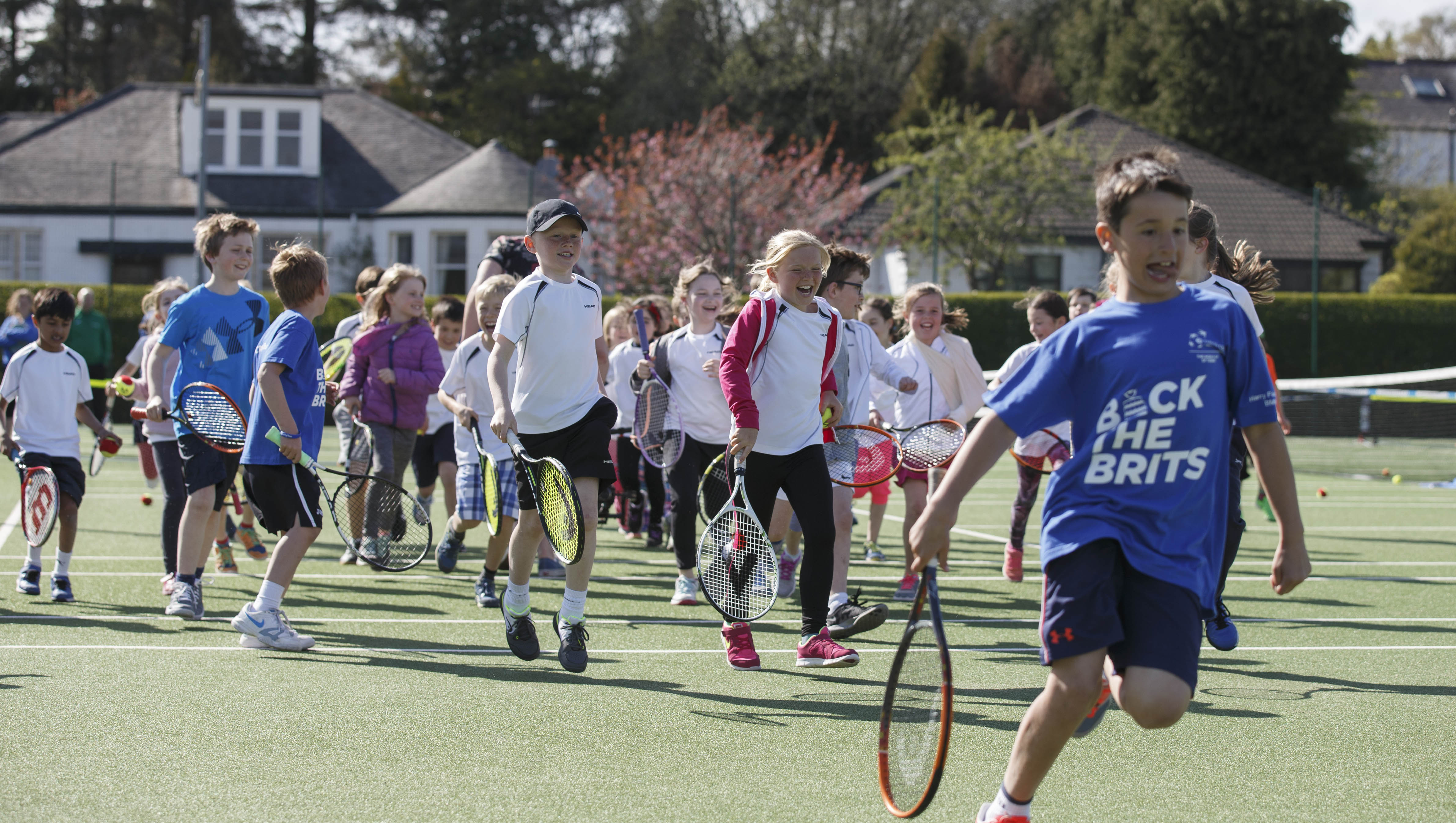 Why? – Key benefits of this proposal
It significantly increases court time available to Giffnock members at Percy Drive.  We will move parts of our junior performance programme to Cowan Park (approx. 60% of midweek junior coaching between 4pm and 7pm)

Giffnock members will have access to an additional 6 outdoor tennis courts, intended to be surfaced with artificial clay (free to members other than charges for floodlight use)

Provides access to 3 indoor tennis courts (at a discounted rate to members)

Provides significant contribution to club finances - projected initial site surplus of £45,000, rising to £91,000 per annum when all loans are repaid
[Speaker Notes: This will give members of the club access to 3 surfaces]
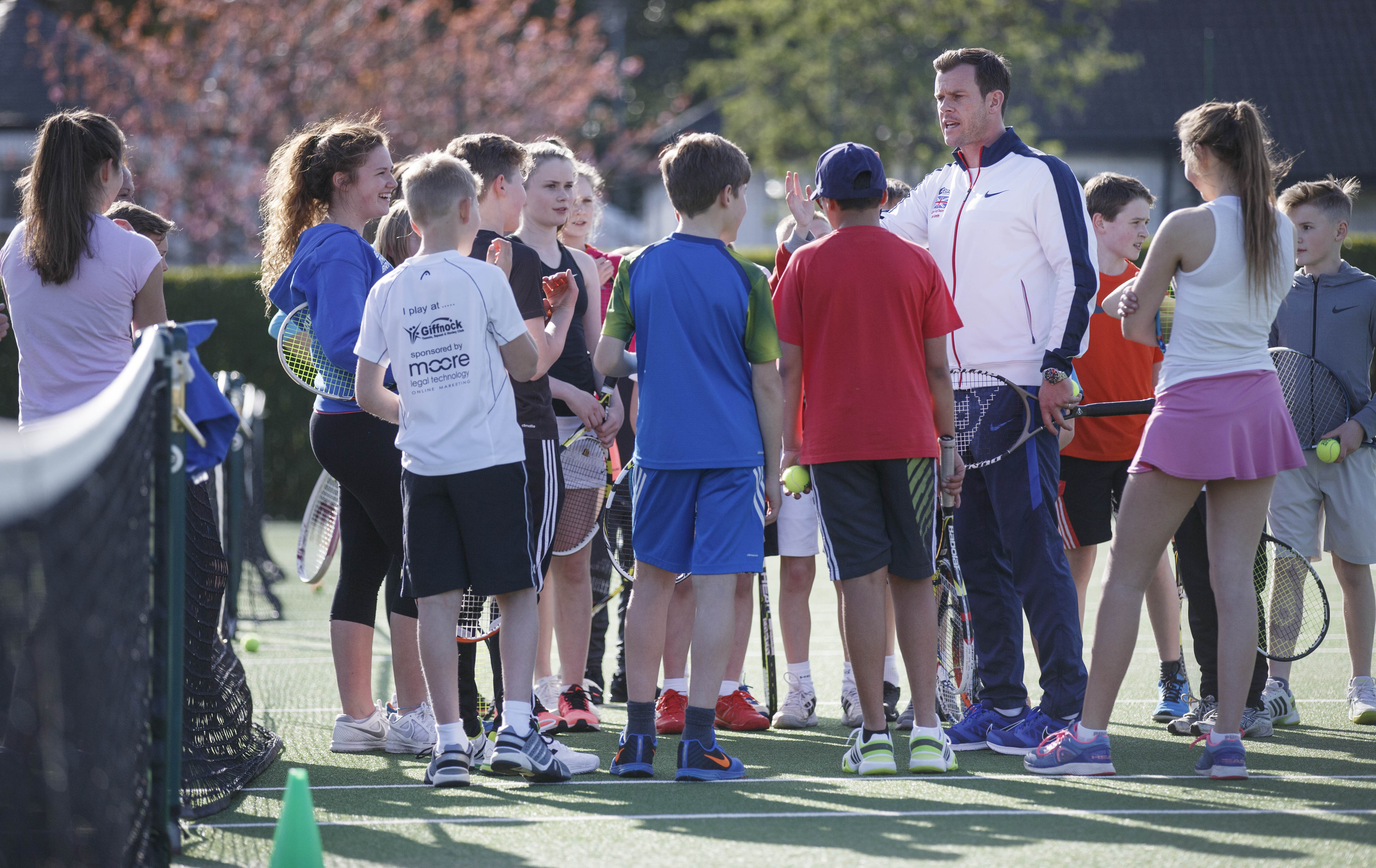 How is it financed?
* denoted grant funding that is not repayable by Giffnock
Upgrading of Outdoor Tennis Courts
East Renfrewshire Council and the LTA propose to sign contracts to upgrade the 3 lower-level courts to porous tarmacadam and to install new fencing.

All 6 existing courts then transferred to Giffnock TSH under a Community Asset Transfer or on a peppercorn rent on a lease of not less than 25 years

Giffnock then upgrades the surface to artificial clay and installs floodlights.

New gates and electronic gate access system installed by the LTA to control access and monitor use.
Indoor Tennis Centre
East Renfrewshire Council transfer to Giffnock TSH the clubhouse and land of the former Cowan Park Community Bowling Club on a Community Asset Transfer or at a peppercorn rent.  LTA Funding requires that any lease be for not less than 25 years to enable loan funding 

Giffnock TSH deliver an indoor tennis centre that provides 3 indoor acrylic tennis courts, in sports hall construction, with integrated clubhouse facility.
Post Upgrade
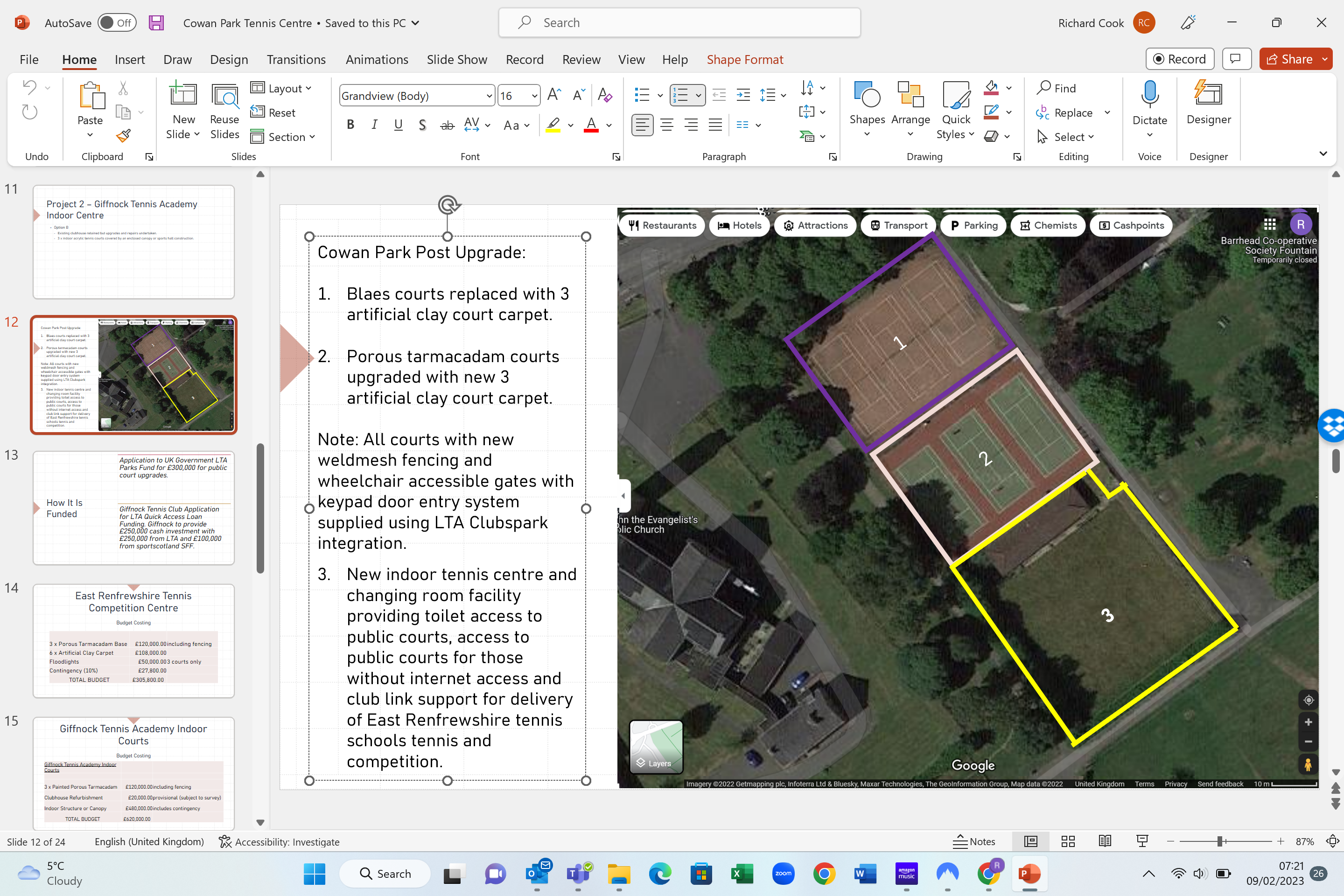 Upgraded to artificial clay and floodlit

Upgraded to artificial clay and floodlit

3 court indoor tennis centre with integrated clubhouse
Note
Existing courts upgrade to include new fencing and wheelchair accessible gates with keypad door entry system installed with LTA Clubspark integration
Visual Impressions
Tennis Hall
Clay Courts
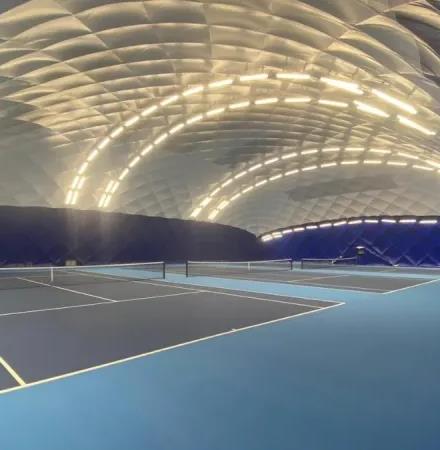 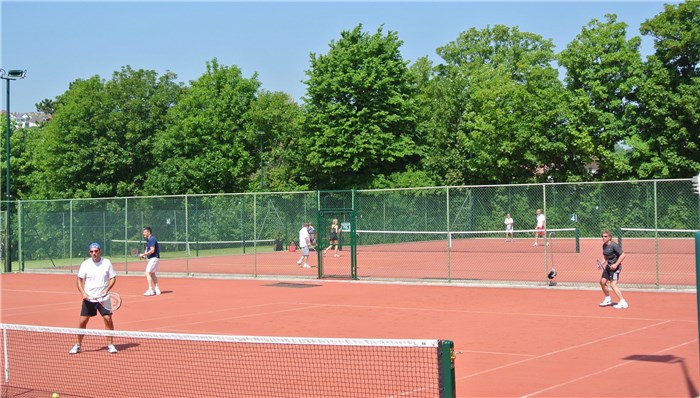 The Motion Summary
Members are asked to approve the club enters secures the Cowan Park site under a Community Asset Transfer or lease in order that new and improved facilities are available to members.

This will enable the management committee to:
Take on the site under a Community Asset Transfer or to sign lease(s) for the Cowan Park site (any lease to be for a term of not less than 25 years) 
Deploy, in partnership with Tennis Scotland, grant funding before the April cutoff date
spend up to £250k of club cash reserves to deliver the project 
enter into interest free LTA loans secured solely against the Cowan Park site
appoint contractors to carry out works
Appendices
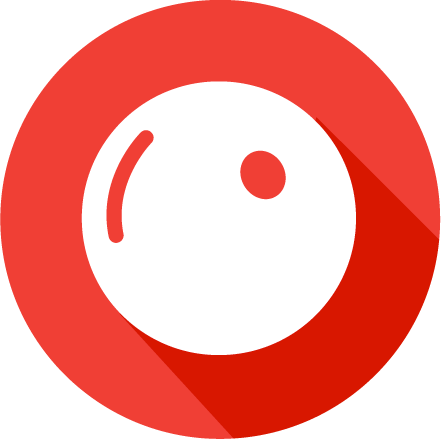 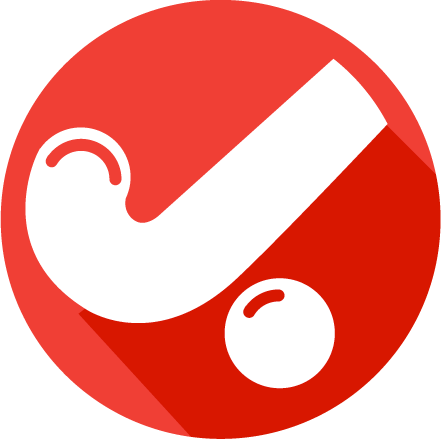 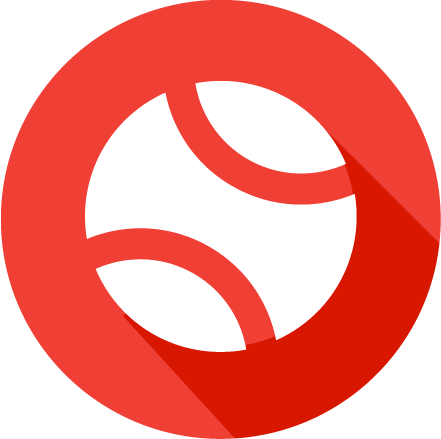 Indicative Costs
£750,000 fixed price contract with LTA Approved Contractor for 3 court indoor tennis centre

£110,000 fixed price contract with LTA Approved Contractor for surfacing of 6 courts in artificial clay

£50,000 for installation of floodlights to outdoor courts

£200,000 groundworks, installation of porous tarmacadam, fencing, gate access and LTA control systems
Annual net profit / loss
Notes
The opportunity  is expected to generate more than double the running costs once the loans are repaid
Break Even Analysis
Notes
The club is projected to recover the initial cash investment in year 8 (2030) before the sinking fund is committed to relay the courts